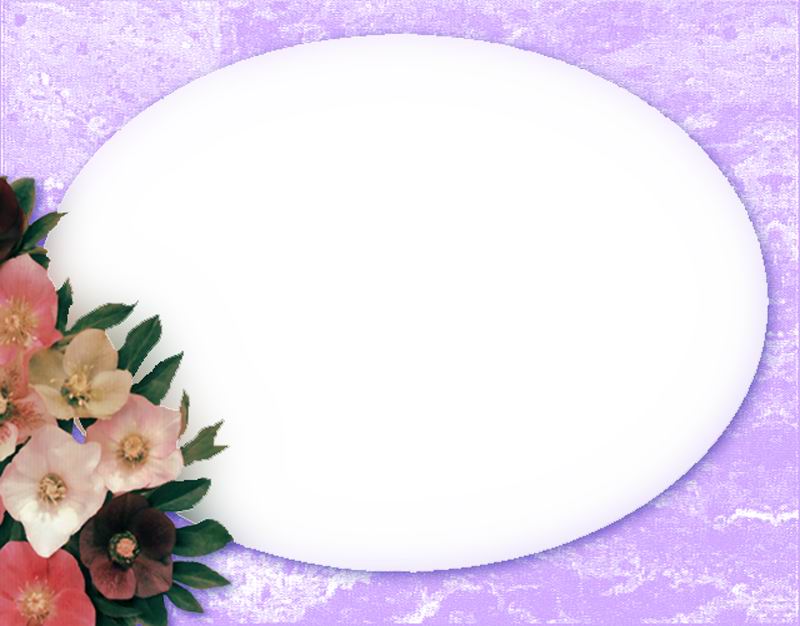 PHÒNG GIÁO DỤC VÀ ĐÀO TẠO QUẬN LONG BIÊN
TRƯỜNG TIỂU HỌC ÁI MỘ B
PhÂN MÔN: KỂ CHUYỆN
LỚP 2
Bài: Tìm ngọc
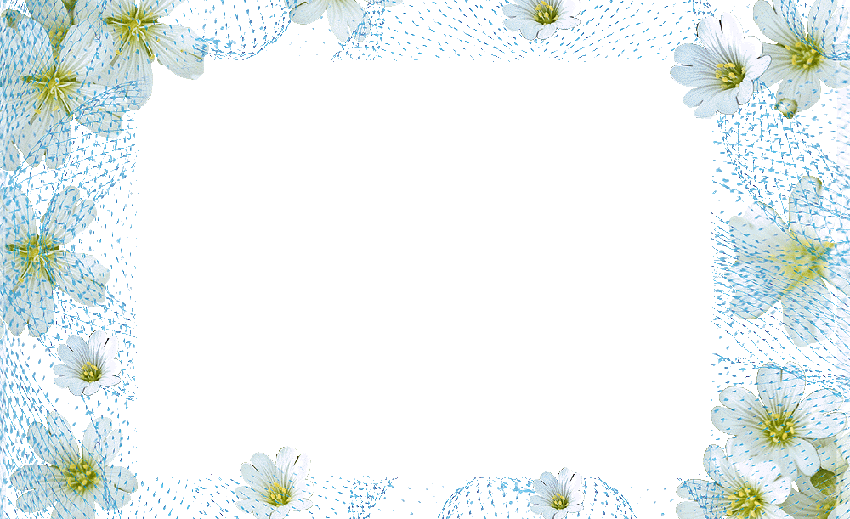 ÔN BÀI CŨ
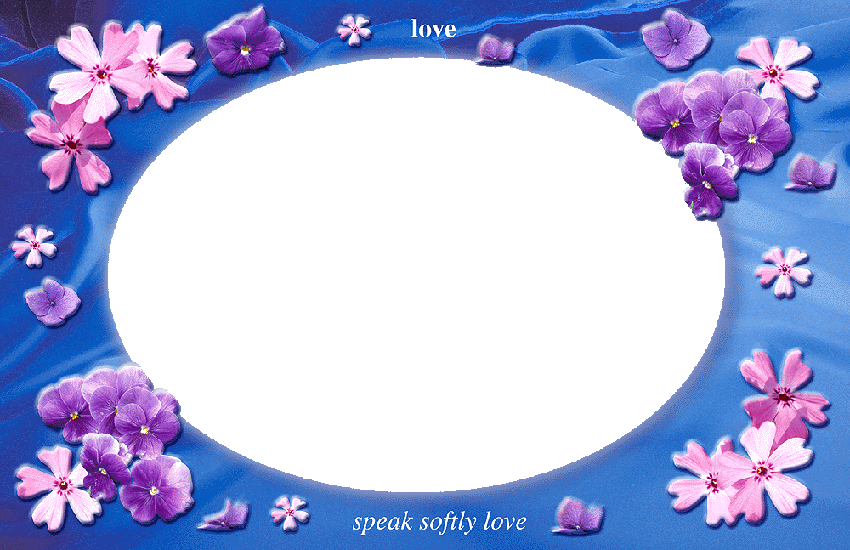 KỂ CHUYỆN
Tìm ngọc
Bài 1. Dựa vào tranh kể lại từng 
đoạn câu chuyện Tìm ngọc:
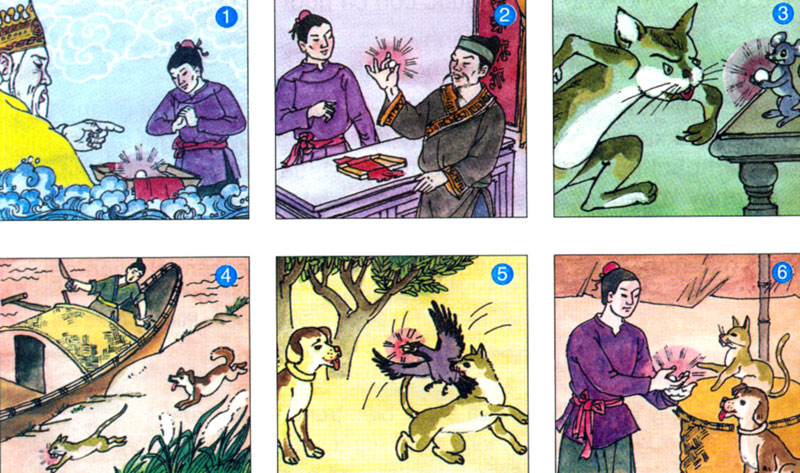 THẢO LUẬN NHÓM ĐÔI.
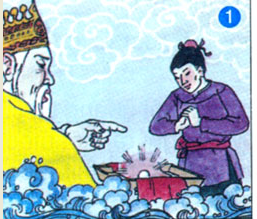 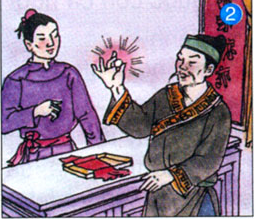 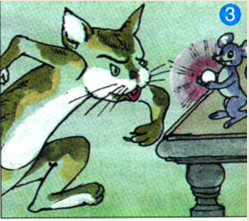 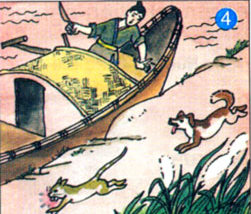 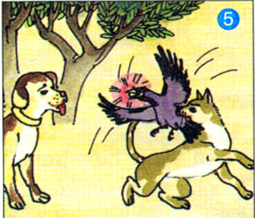 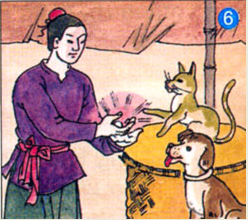 Bài 2. Kể lại toàn câu chuyện..
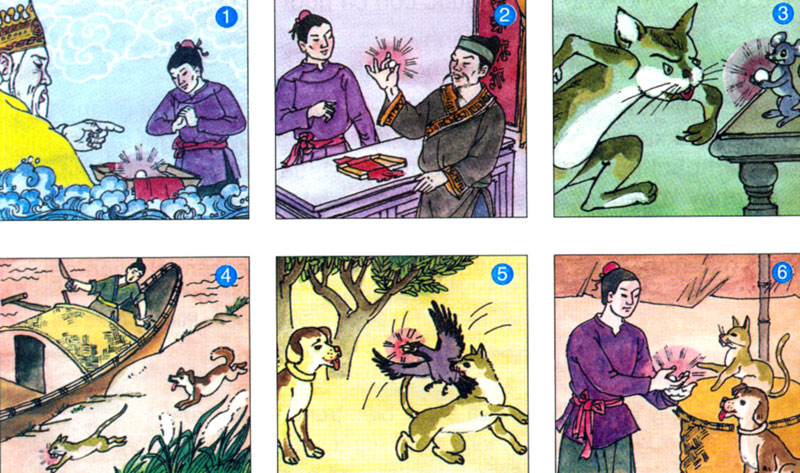 CỦNG CỐ - DẶN DÒ
Tập kể lại câu chuyện
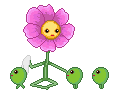 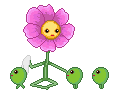